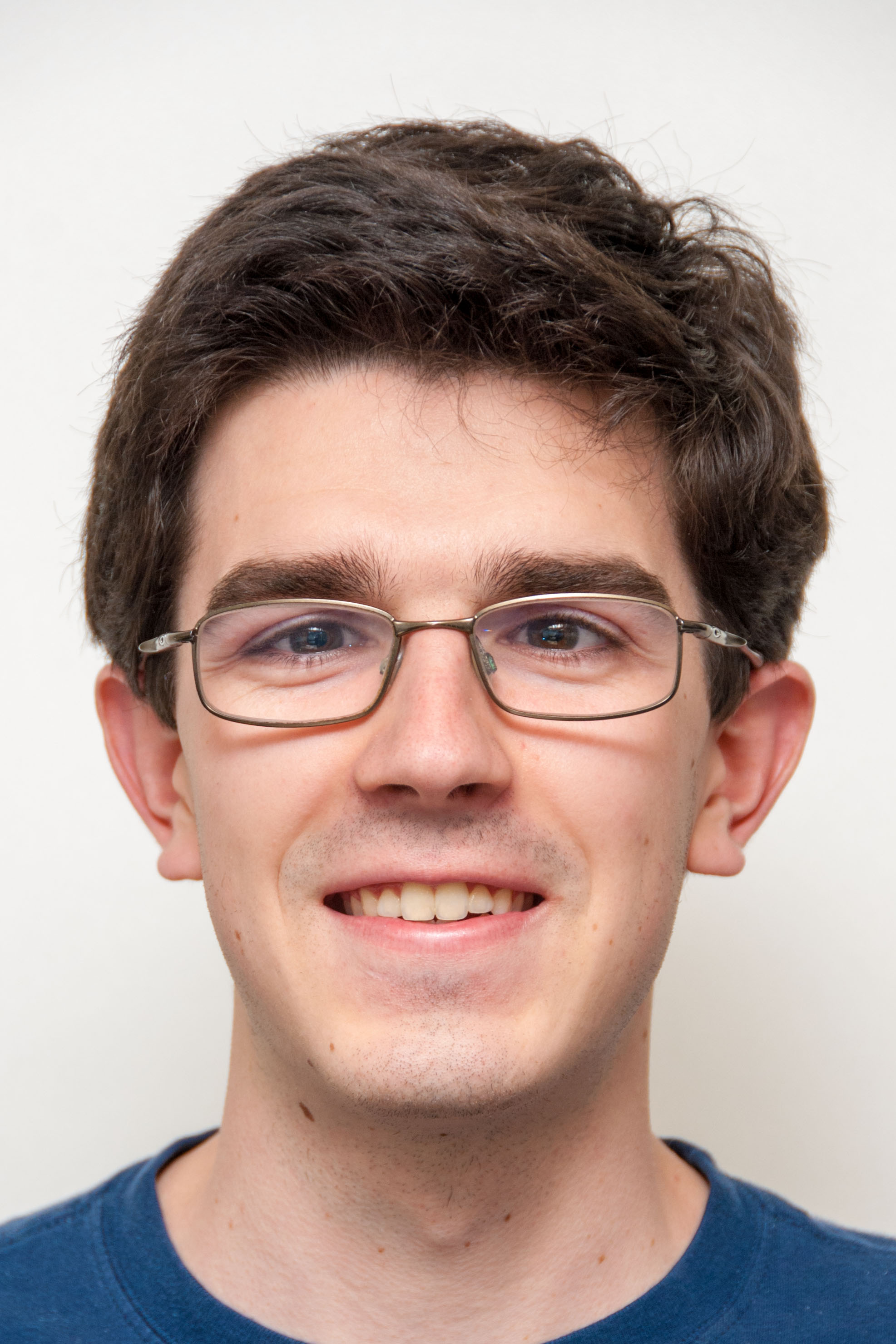 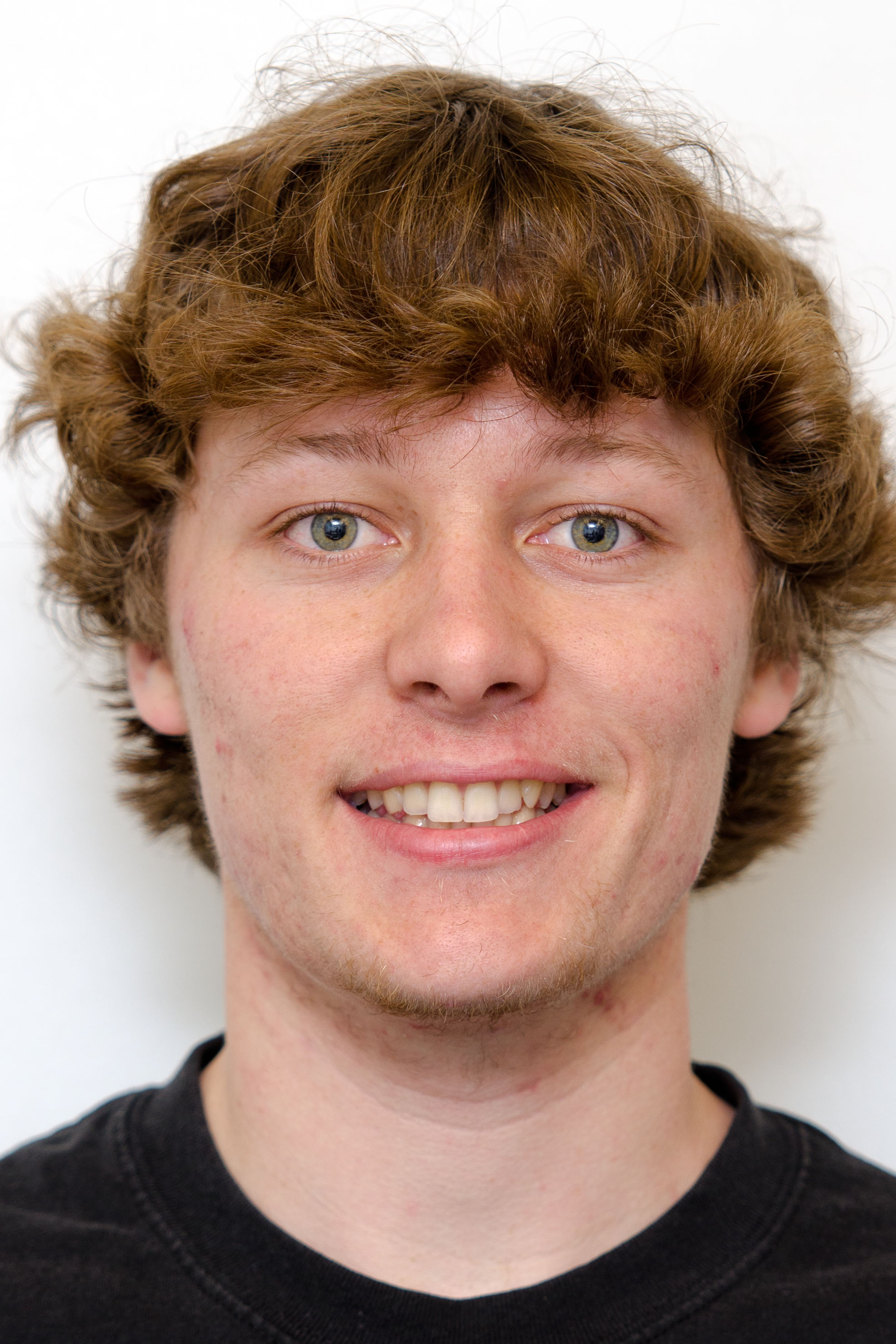 The Beauty and Joy of Computing
Beyond Blocks Python

Session 2: Data Structures
UC Berkeley EECSHead TAMichael Ball
UC Berkeley EECSTAPeter Sujan
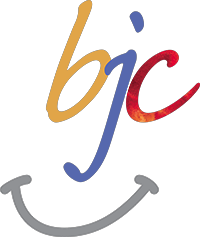 (thanks to Glenn Sugden for the first version of these slides)
is licensed under a Creative Commons Attribution-NonCommercial-ShareAlike 3.0 Unported License.
Data Structures (Overview)
Review (and some new introductions)
Sequences
Operators
Sets
Operators
Dictionaries
Higher-Order Functions
Let’s Re-visit the midterm Exam!
Review
Typing, Build-In Types
Int, function, string, list, etc
Variables
Looping and Conditionals
for loops,
While loops
Functions
Recursion
This week’s content
Sequences, APIs
Sequences
Contain an ORDERED set of data
str – short for a “string of text”
list  - [‘a’, ‘group’ , ‘of’, ‘items’]
range(start, stop, step)
tuple – a list that can’t be modified
Supports very easy iteration:
for item in sequence:
print(item)
Sequence (General) Operators
elem in & not in sequence
+ & *
slice [START:END:STEP]
len()
min() & max()
Even map() filter() & reduce()!
count(item)
Many, many more: http://docs.python.org/library/stdtypes.html#typesseq
Strings and String Operators
Sequence (or “list” or “array”) of chars
Quoting
Single Quotes, Double Quotes
Triple Quotes (this keeps formatting and line breaks)
Concentration, finding length, etc.
help(“string”)
Slicing Supported [START:END:STEP]
http://docs.python.org/library/stdtypes.html#string-methods
Lists
Collection of any type
Including itself!
Indexing (list[item])
Indexed from 0, NOT 1, unlike Snap!
Modifying (list[item] = new_item)
Slicing and slicing notation (i.e. [::])
Exactly the same as string notation!
Operators
append(x), insert(i,x), count(x), sort(), etc.
http://docs.python.org/library/stdtypes.html#mutable-sequence-types
Dictionaries
Very fast access (by key, not number)
“Map” from a key to a value
Syntax
{ key1 : value1, key2 : value2, … }
Adding elements
dict[key] = value
Accessing elements; dict[key]
Keys
Looking for specific keys (has_key() & “in”)
Iterating over (iterkeys())
API (Application Programming Interface)
Set of agreements for sharing information
Programming APIs:
“Building Blocks” for common elements such as Open or Save prompts
Web APIs
“Special” URLs for accessing data directly
Example: Open Weather Map API
Map: http://openweathermap.org/Maps
Raw data:http://api.openweathermap.org/data/2.5/weather?q=Berkeley,CA
Demo (reference)
Code files are all on the website
midterm.py
Some problems from the midterm implemented in Python
fractals.py
Some fractals in Turtle Graphics
ttt.py
Tic-Tac-Toe in Python
Uses the Games Crafters API for getting information about best moves
More Information
Sequences & Methods
http://docs.python.org/library/stdtypes.html
Coding Bat (Great practice!)
http://codingbat.com/python
Google’s Python Class
http://code.google.com/edu/languages/google-python-class/
Exercises (More practice!)
http://code.google.com/edu/languages/google-python-class/exercises/basic.html